Тэлебачанне
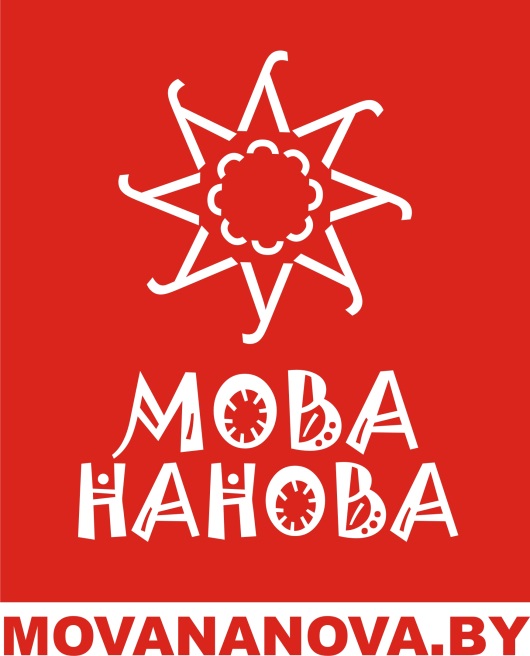 Тэлебачанне, тэлевізія
Тэлевізар
Тэлеканал (дзяржаўны, прыватны (камерцыйны), грамадскі)
Кабельная сетка
Спадарожнікавы (сатэлітарны) канал
Спадарожнікавая (сатэлітарная) талерка, прыёмнік (прымач) 
Праграма, перадача
Абсталяванне
Камера, мікрафон
Святло, асвятленне, асвятляльнік
Пятліца – від мікрафона
“Пушка” – накамерны мікрафон
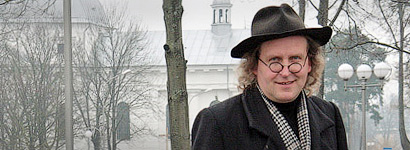 Пульт
Кран, “журавель” – мацаванне для камеры
Мікшар
Перасоўная студыя
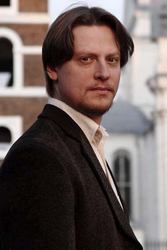 Жывы эфір, анлайн-трансляцыя
Перадаваць з месца падзеяў
Студыя, дэкарацыі
Зялёны пакой (храмакей) -- здымкі на зялёным (сінім) фоне, які пазней замяняецца іншым.
Вядоўца, дыктар, журналіст
Рэдактар, прадзюсар, выдавец, старшы рэдактар, галоўны рэдактар
Аўтар, сааўтар (суаўтар)
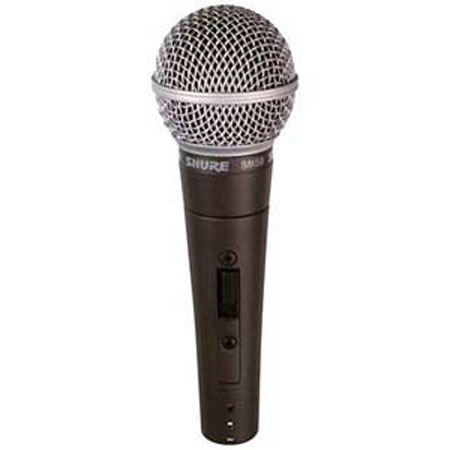 Рэжысёр, асістэнт рэжысёра
Адміністратар
Кіроўца
Аператар, гукааператар
Рабочы сцэны
Дырэктар, намеснік дырэктара
Карэспандэнт, спецыяльны карэспандэнт
Адказны сакратар
Дырэкцыя, рэдакцыя, творчае аб’яднанне, холдынг
Сцэнар
Хранаметраж
Мантаж, мантажаваць
Стэндап – рэпарцёрскі прыём, калі журналіст працуе непасрэдна ў кадры, часта на месцы падзеяў
Сінхрон – запісаны на відэа каментар удзельніка, сведкі падзеяў ці эксперта, які ўстаўляецца ў журналісцкі матэрыял.
Закадравы тэкст (off, оф) – словы журналіста ў тэлесюжэце, якія тлумачаць, што адбываецца ў кадры
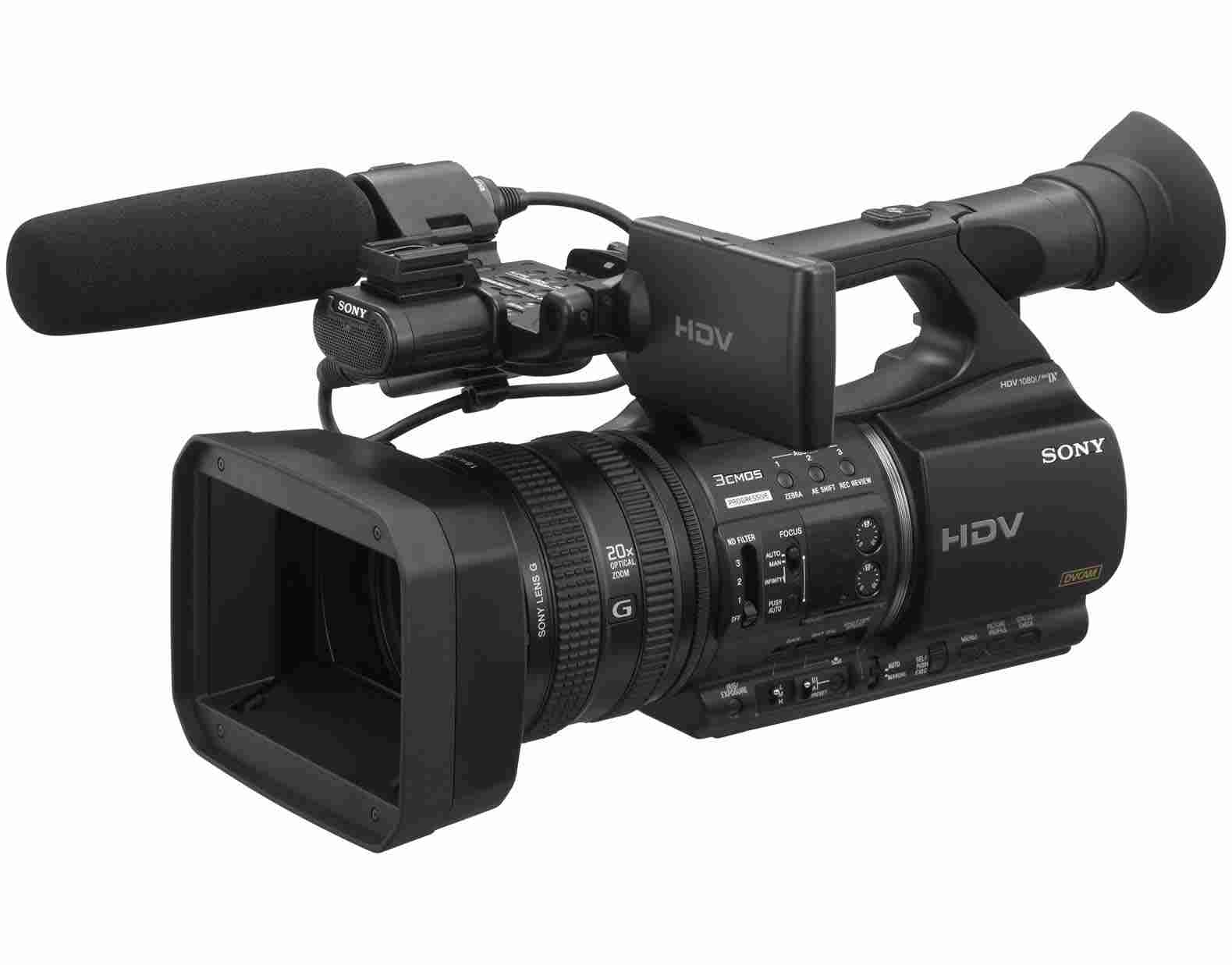 Прайм-тайм – час на тэлебачанні, калі яго глядзіць найбольшая колкасць гледачоў
“Выхад з цемры” (зацьмення), чорны кадр папярэднічае наступным
Відэашэраг
Графіка
Сцэнаграфія 
Праграмная сетка
Сезон
Забаўляльныя праграмы
Інфармацыйна-аналітычныя праграмы
Асветніцкія, адукацыйныя праграмы
Навукова-папулярныя праграмы
Спартовыя праграмы
Сенсацыя
Свецкая хроніка, умешвацца ў прыватнае жыццё
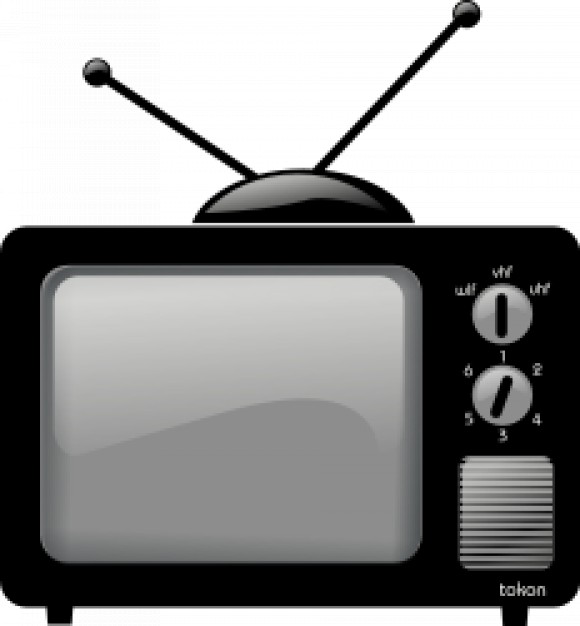 Інфармацыйна-аналітычныя праграмы
Асветніцкія, адукацыйныя праграмы
Навукова-папулярныя праграмы
Спартовыя праграмы
Сенсацыя
Свецкая хроніка, умешвацца ў прыватнае жыццё
Навіны
Прапаганда, хлуслівая (падманлівая) інфармацыя
Абраза гонару і годнасці
Сюжэт
Герой, эксперт, каментатар
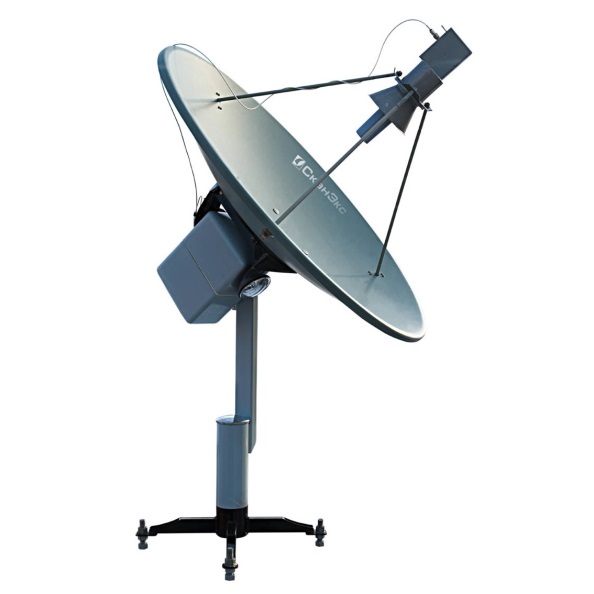 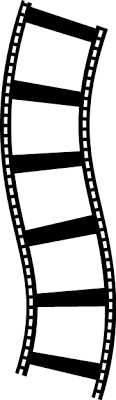 Рэпартаж 
Інтэрв’ю
Каментар
Апытанне (вокс-поп)
Рэклама, дапушчальны ўзровень гуку
Грым, грыміраваць, пудра, пэндзлік
Стужка
Анатацыя
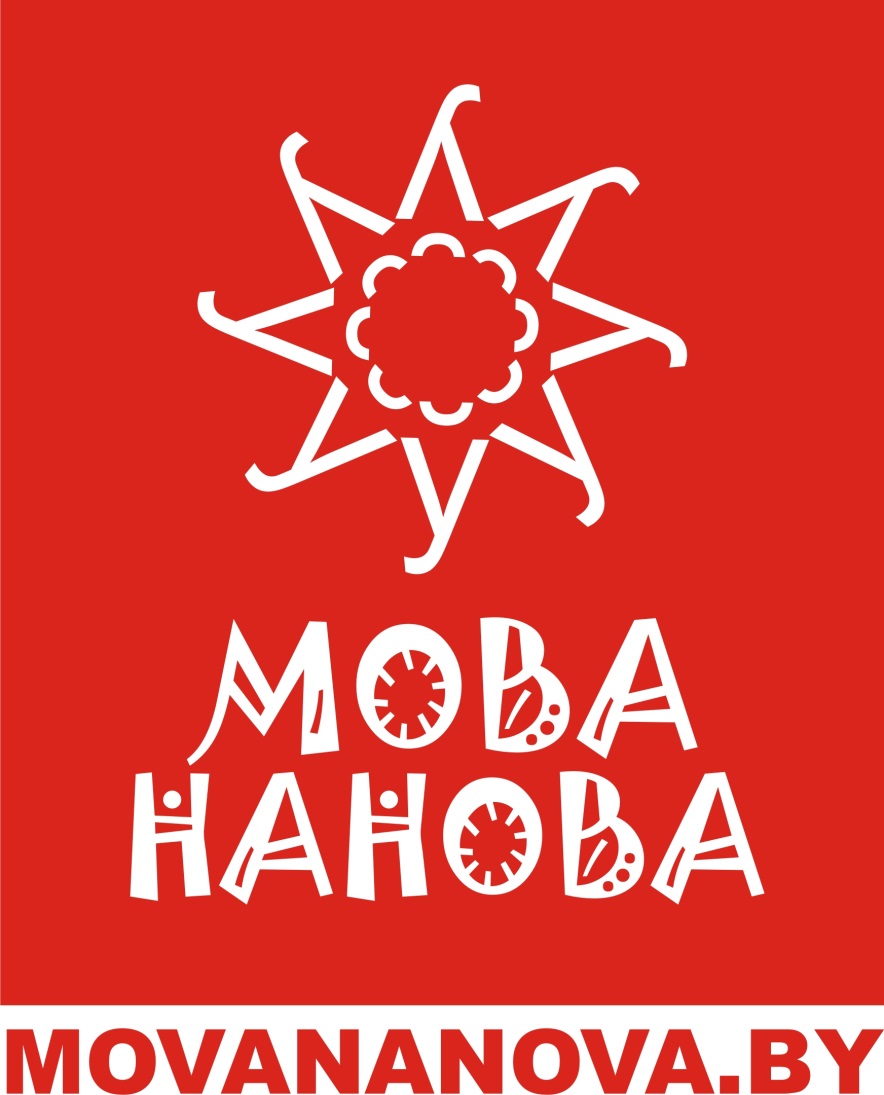